Maryland Military Department Supervisor & Manager Annual Training
Presented by 
Nick Pindale, HR Director
Sources that Define the Rights and Responsibilities of Employees and Management
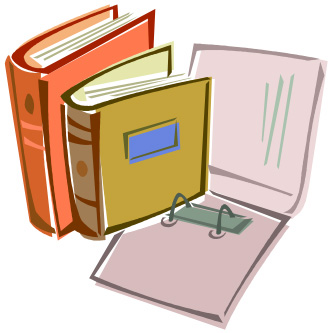 State Personnel and Pensions Article (SPP)
Regulations – COMAR Title 17
Departmental and Agency Policies (i.e., Employee Handbook)
Memoranda of Understanding (MOUs)
State Personnel and Pensions Article (SPP)
EXAMPLES
SPP 7-404 (a) supervisor has the responsibility of properly explaining the duties and responsibilities of an employee’s position to the employee, providing the employee with a written position description and otherwise orienting the employee to the operation of the employee’s unit.
SPP 7-501 (d) Evaluation of managers or supervisors performance – In general. – Factors in evaluating a manager’s or supervisor’s performance shall include: (3) the timely completion of performance appraisals for employees assigned to the manager or supervisor
Supervisory Responsibilities General Overview
Your most important Supervisory Responsibility is knowing when to ask the Human Resources Director and/or EEO Officer for help!!
Collective Bargaining
Good faith negotiations by authorized representatives concerning wages, hours, and other terms and conditions of employment
New MOU for SPMS signed and available on DBM website – search for collective bargaining
Important to know that the Maryland Military Department (MMD) is exempt from any MOU
MMD does allow employees to have an union representative present when meeting with the Appointing Authority to discuss a recommendation for disciplinary action from that employee’s supervisor
Hiring
Required to give applicant a copy of Position Description (MS-22) for review before accepting appointment to position. This is done during the interview process.
All Interview question must be submitted for approval to the EEO Officer prior to the interview and reviewed by the HR Director
Check references
If prior State service and if agency has Release form, use it and check personnel file
COMING SOON - New Standard Operating Procedures (SOP) for Hiring Managers
Hiring Manager Roles
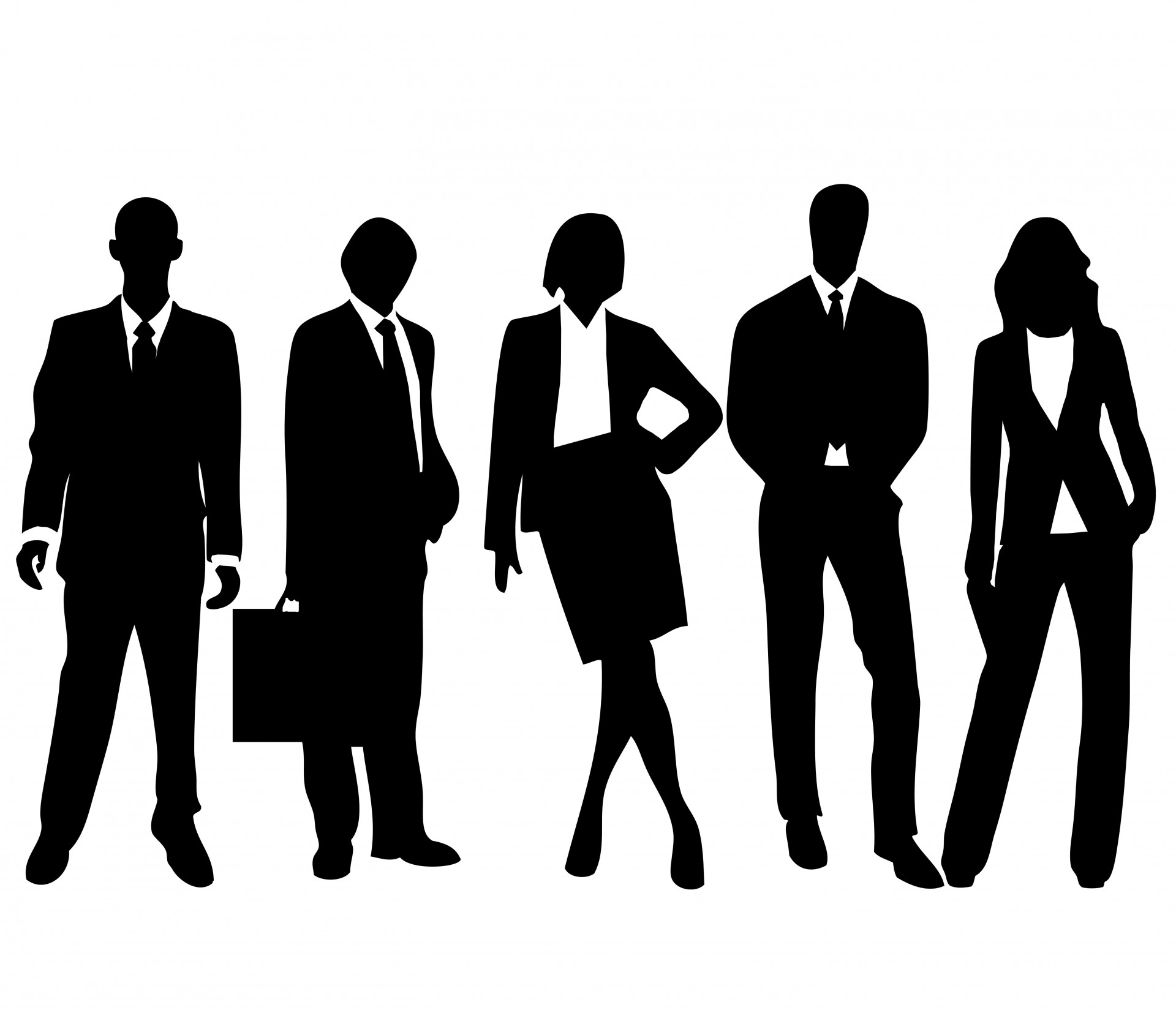 Hiring Managers have an important role in the interview and selection process
Hiring Managers have a shared responsibility in ensuring a fair and equitable hiring process
Hiring Managers set the tone for their interview(s). It is essential that they display professional and appropriate behavior, as their panel members will follow their lead
Support
The interview/selection and hiring processes can be overwhelming. Developing a strategy with a Human Resources Officer, prior to starting the process is beneficial to Hiring Managers, as it cuts down on errors.  
Human Resources Officers can provide:
PIN Freeze Exemption status
Guidance and direction with regard to interview questions
A review of the MS22 to ensure that the position is functioning as the Hiring Manager envisions
Guidance and information regarding salaries
Position advertisement strategies and resources
Suggestions on the most effective recruitment types- internal, limited, open etc.
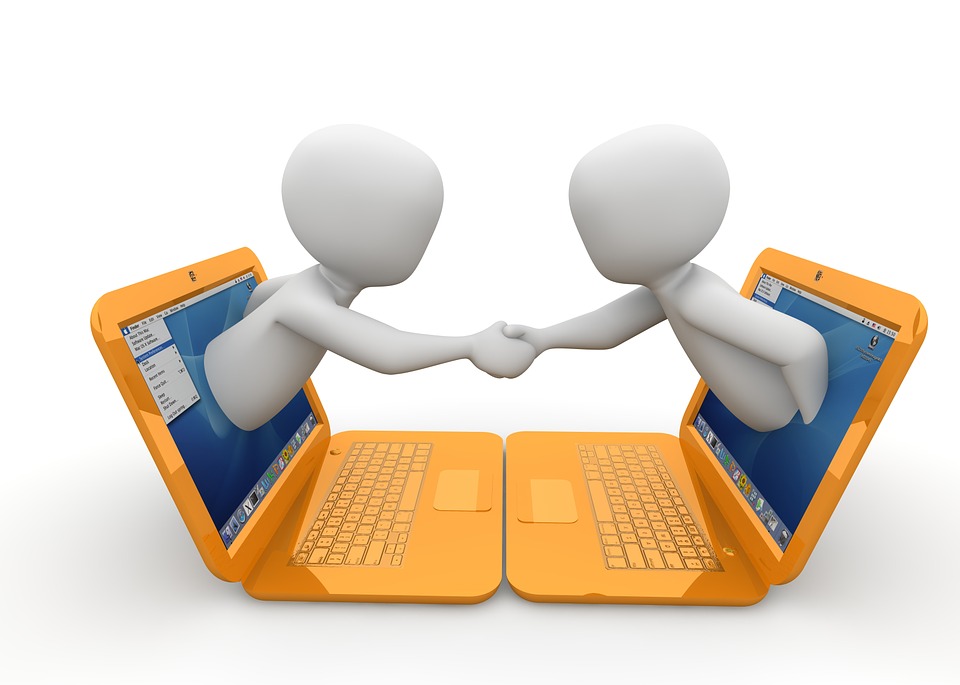 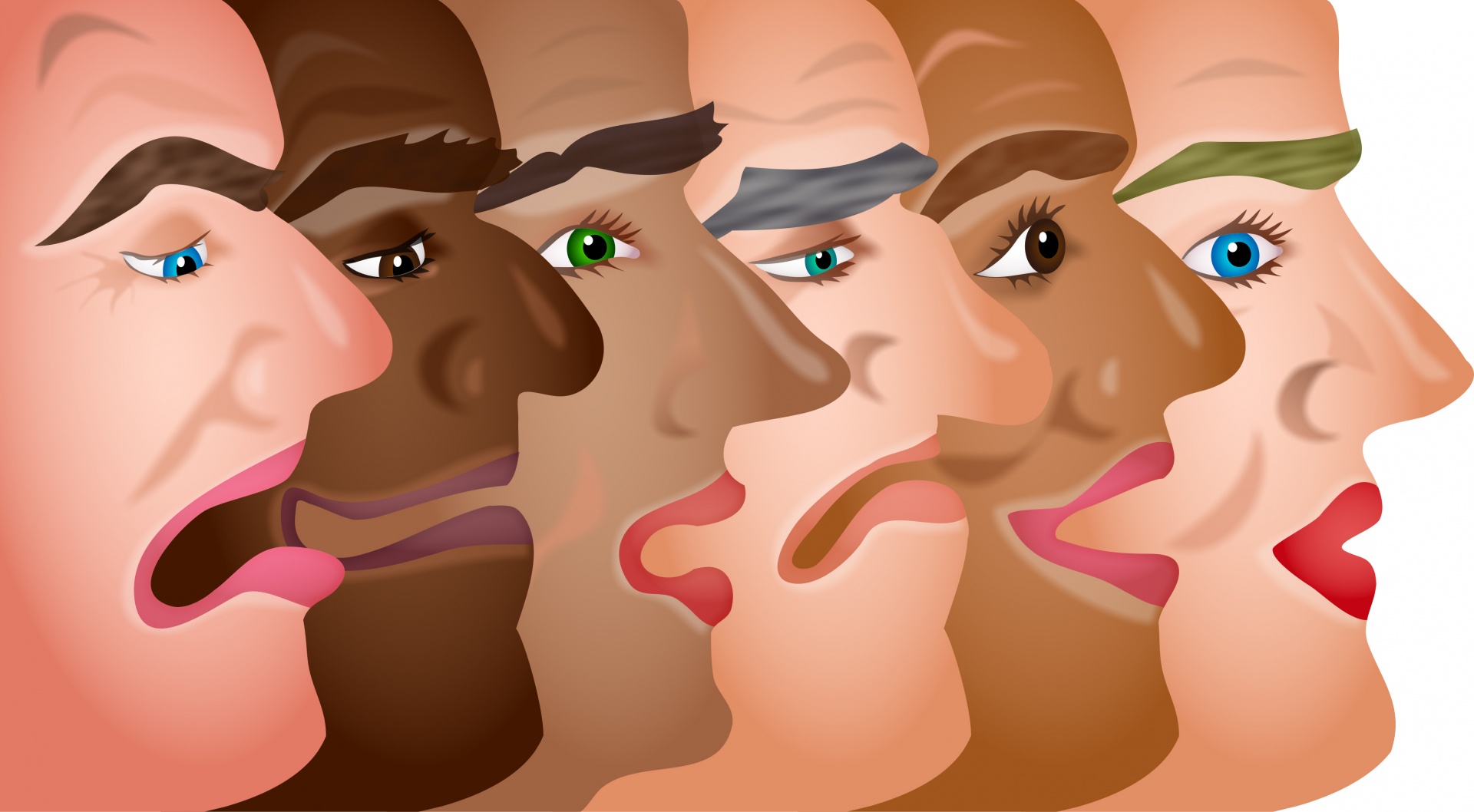 Interview Panel
It is the responsibility of the Hiring Manager to inquire as to each panel member's, Interview Panel  Briefing status. 
Interested employees may visit: https://stateofmaryland.csod.com/client/doit-maryland/ to access the Interview Panel Briefing /Training
The hiring manager shall have an interview panel which is diverse in race, age, sex etc.
Unethical Recruitment Practices
Hiring Managers shall refrain from, and discourage all panel members from; obtaining unauthorized applicant information that would taint or discredit the interview/hiring process. 

Google searches (name, google earth, address, etc.) 

Case Search 
Behavior or practices that are otherwise inappropriate or discriminatory in nature is prohibited

If a Hiring Manager is concerned of unethical behavior occurring prior to, during or after, an interview, the Hiring Manager must report the behavior to HR immediately
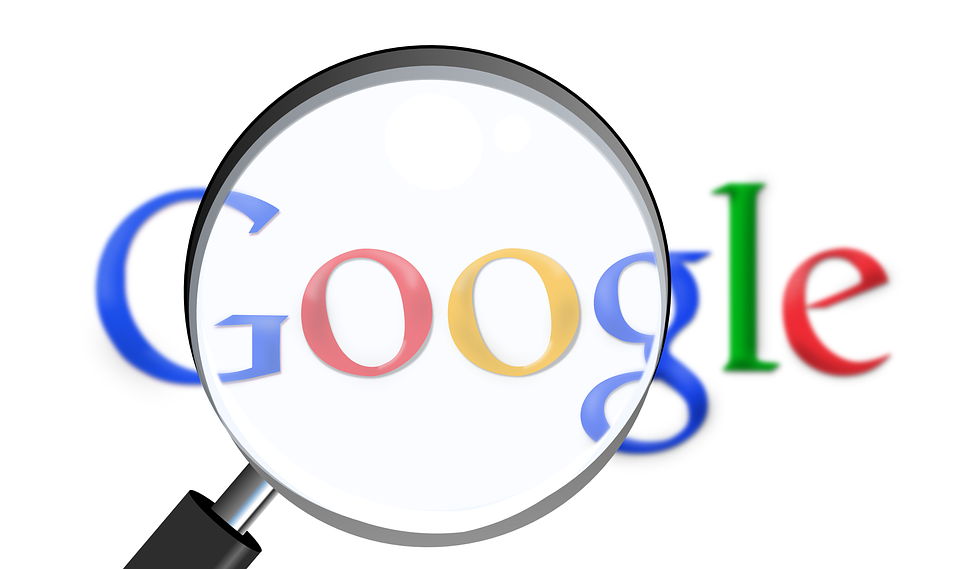 Interview Questions
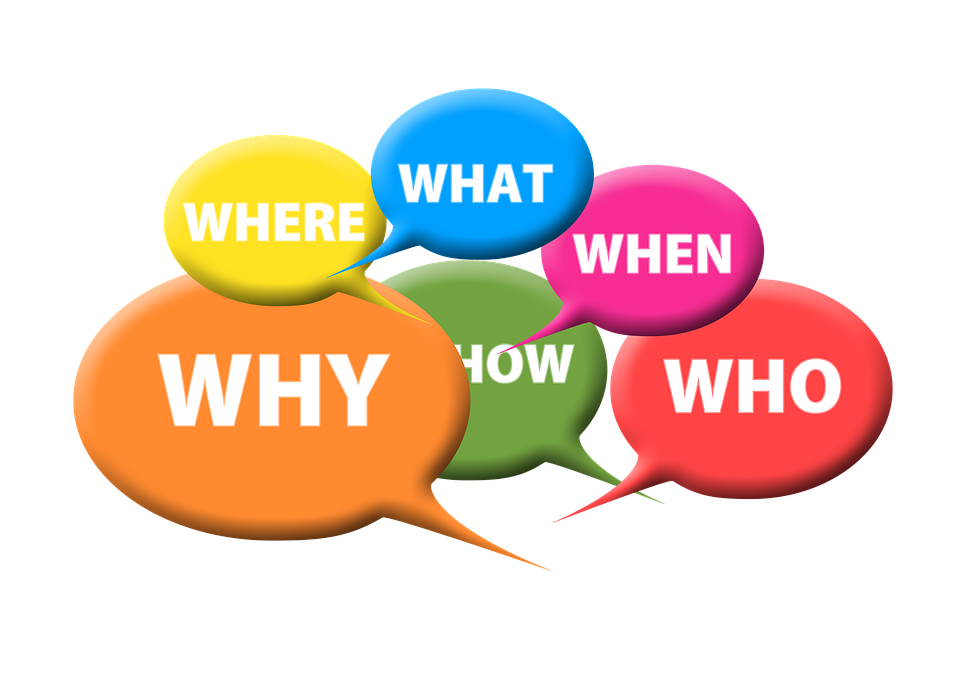 Hiring Managers shall develop interview questions that are well written, and objective in nature
Hiring Managers shall ensure that the questions are asked consistently of all of the interview candidates
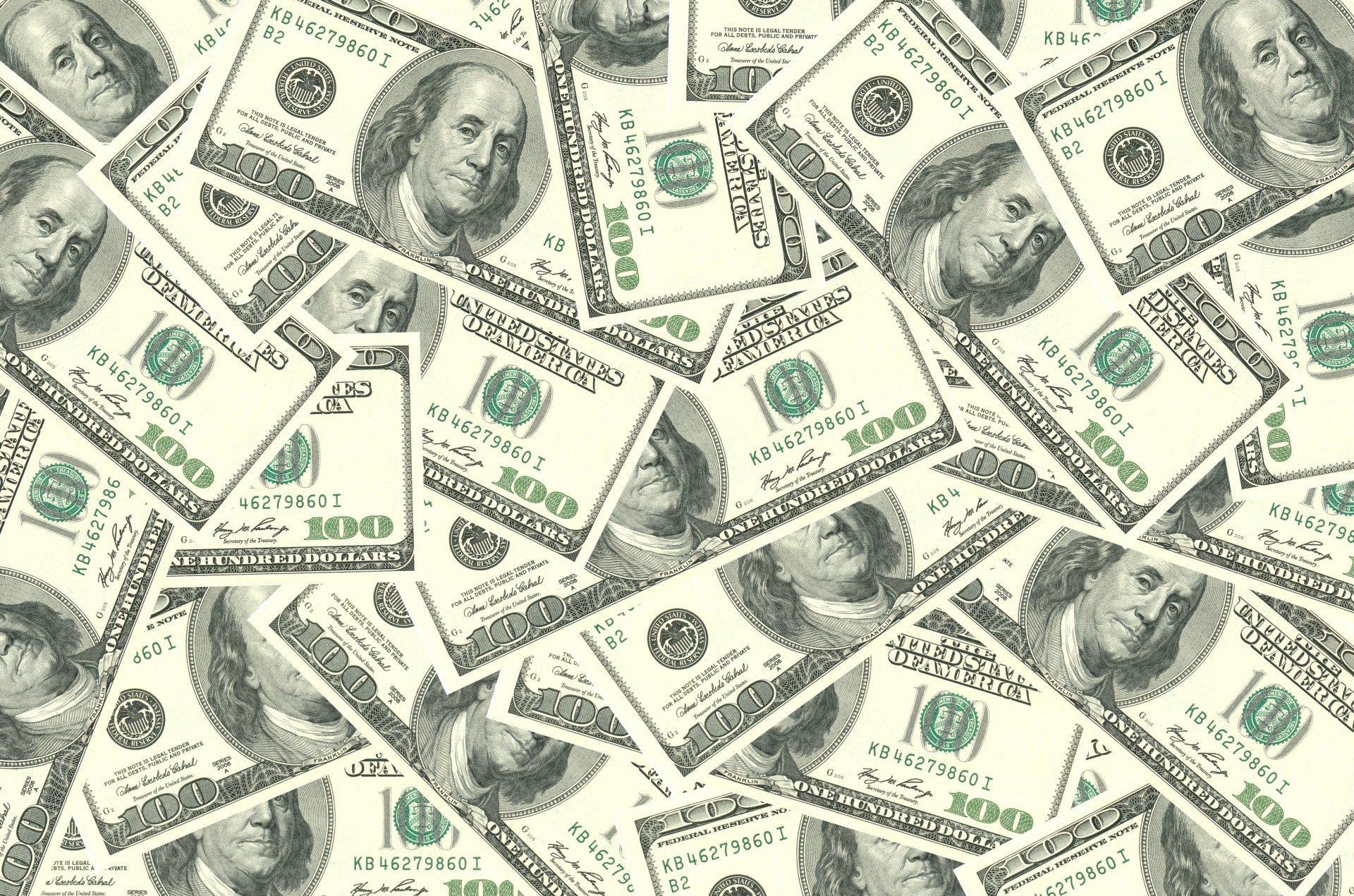 Salary
Salary negotiation can be a tricky process with many variables to consider.
Hiring Managers shall provide the salary range of the classification, as indicated on the State of Maryland Standard Salary Structure.
 Hiring Managers shall refrain from making any salary offers
Hiring Packets
Hiring Packet
Hiring Packets are only completed for the selected candidate. Hiring Packets consist of the the documents obtained in the Interview Packet. All of the documents are required and necessary to finalize the hiring process. 
Hiring Packet Documents include:
Selected Candidate Checklist
Primary Source Verification-verification of the minimum qualifications
Structured Interview Guidelines-Interview Report-EEO Documents
Interview Questions
Signed MS100
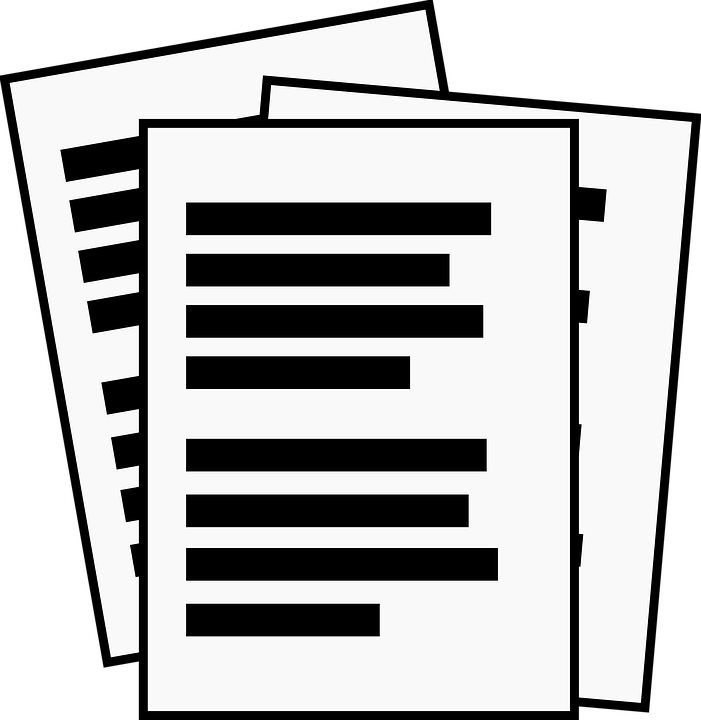 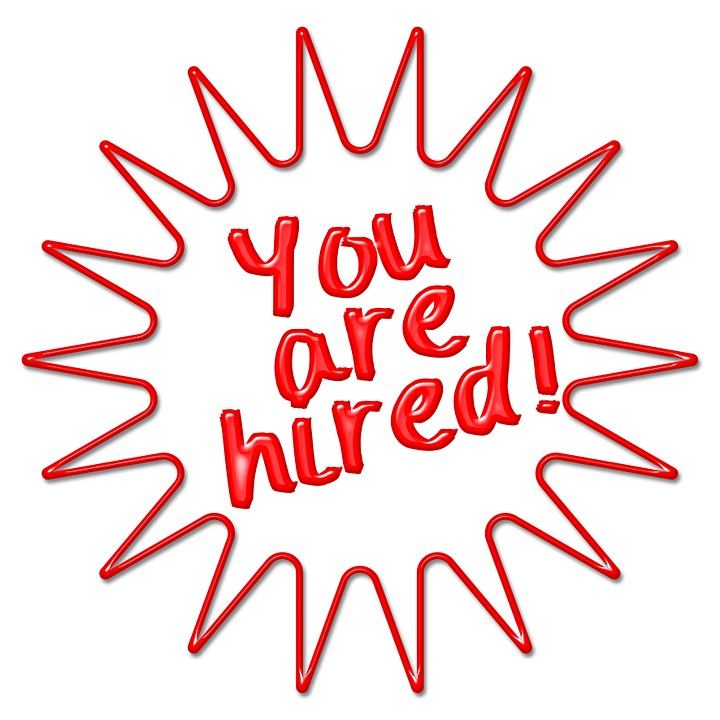 Final Step
Submit the Hiring Packet to the HR Office
Probation
Different types with different rights for agency and employee –       make sure you know which it is 
Initial appointment, promotional and reinstatement (unless it’s <1 year to same position that the employee already completed a probationary period, SPP 7-402)
Extension – should you extend?
Initial probationary period is 6 months. Can extend for an additional 6 months unless in a skilled services position below grade 7, only can extend for 3 months. SPP 7-403
Don’t wait until last minute – termination on initial probation requires 2 weeks notice
Supervisor’s Role in Defining Employment Relationship
Informal 
“Way of being”; tone set in the office; relationships established with others
Formal 
Steps supervisor is required to take pursuant to law, regs, policy, in defining employment relationship
Supervisor’s Informal Role
Generate Two-Way Conversation
Know your staff
Clarify Expectations
Give clear directions
Supervisor’s Informal Role
SPP 7-404 – Each appointing authority (and supervisor) has the responsibility of:
properly explaining the duties and responsibilities of an employee’s position to the employee
providing the employee with a written position description
otherwise orienting the employee to the operations of the employee’s unit
Position Description (MS-22)
SPP 7-102 requires each employee receive written Position Description that describes:
The essential duties and responsibilities employee is expected to perform
Standards for satisfactory performance
Use the form approved by DBM which is MS-22
Position Description (MS-22)
Supervisor’s Responsibilities:
Ensure preparation of Position Description for each position
Maintain Position Descriptions
Give each employee a copy of their Position Description
Maintain Up-to-Date Position Descriptions for all subordinate staff
Position Description (MS-22)
Performance Standards
Duties/Functions on which employee will be rated during PEP
Described in Position Description and listed in PEP form
Consistent with duties and responsibilities for assigned class
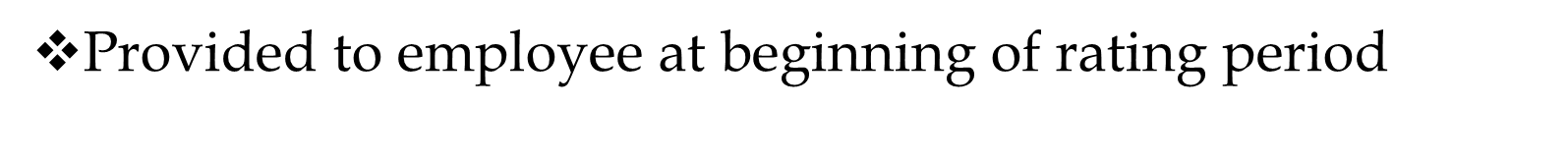 Changed during the period only after review with the employee
Describe outcomes for “Outstanding,” as well as “Satisfactory”
Getting the Job Done
Once duties are clear, supervisor responsible for monitoring performance and addressing problems
Accomplish this in two ways:
Provide feedback and assistance through the PEP process
Hold employee accountable for poor performance through Progressive Discipline
PEP & Progressive Discipline
Progressive Discipline and the PEP Process work hand-in-hand
PEP Process is meant to help employees with performance problems to improve
Progressive Discipline is used to hold employees with performance problems accountable if they do not improve
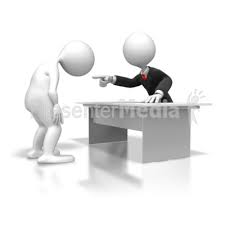 PEP Process
Purpose of PEP Process:
Facilitate communication between employee and supervisor re: expectations and job performance
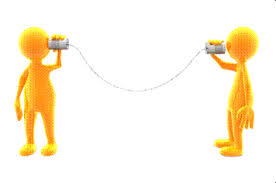 Acknowledge successes
Openly discuss areas for enhancement and improvement
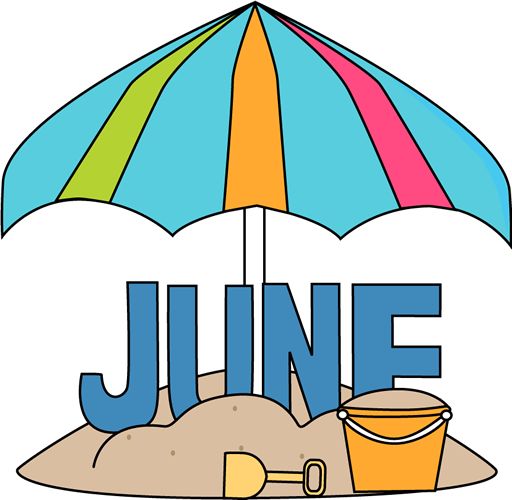 PEP Process
All employees will be rated during same timeframe each year based on EOD
Each employee will receive a Mid-Cycle or End-of-Cycle rating during June and December of each year
Must complete PEPs on time in order to be in compliance with SPP
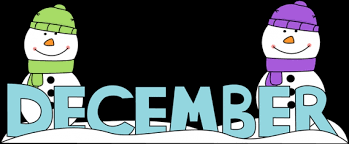 Completion Rates Reported to Legislature
PEP Process
Possible ratings:
Outstanding
Satisfactory
Unsatisfactory
“Satisfactory” = “doing good job”
Supervisor comments for any rating other than “Satisfactory”
PEP Process
Beginning-of-Cycle and at hire
Employee and Supervisor meet to:
Discuss employee’s status
Review Position Description and Performance Standards
Discuss performance expectations for coming year
PEP Process
Mid-Cycle PEP
First rating period after hire, same rating period each year
Let employee know how supervisor feels they are doing
Only need full evaluation if Unsatisfactory
Not grievable – employee can add written comments
PEP Process
End-of-Cycle PEP
Employee’s final performance ratings
specific tasks employee is to achieve during the next rating period
any modifications to the employee’s Position Description
recommendations for training to enhance employee’s skills
supervisory comments should address any ratings that are anything other than “satisfactory”
PEP Process
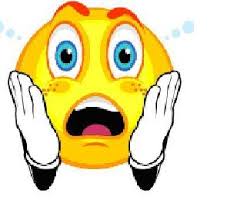 End-of-Cycle PEP
There should never be any surprises for the employee on their End-of-Cycle PEP. They should never be hearing something negative for the first time during this review process.
The employee is encouraged to add comments to the PEP
What to do if the employee refuses to sign the PEP?
Copies of the PEP go to the supervisor, the employee. The original goes to MMD SPO Human Resources Department
PEP Process
END-OF-CYCLE “Unsatisfactory”
Contact the Agency HR Director as soon as you are aware that you will have an employee with an overall End-of-Cycle rating of Unsatisfactory prior to discussing the evaluation with the employee
Prepare a Performance Improvement Plan (PIP)
PEP Process
Performance Improvement Plan (PIP) - Formal
Identify unacceptable performance
Describe what employer and employee will do to improve
Meet and evaluate at 90 and 180 days
180 days to attain an over-all “Satisfactory” or employment shall be Terminated
It is required that all “Unsatisfactory” overall ratings and formal PIP’s be approved by the HR Director and Manager of the Supervisor prior to being reviewed with the employee and finalized
PEP Process
Performance Improvement Plan (PIP) - Informal
A informal PIP can be used outside of the End-of-Cycle PEP process to help an employee improve their unsatisfactory performance
Can be used as soon as the supervisor determines that the employee’s job performance has reached unsatisfactory level
Identify unacceptable performance
Describe what employer and employee will do to improve and the time frame that improvement is expected
Work with the HR Director to ensure compliance
PEP Process
End-of-Cycle PEP Considerations
Each employee should be given opportunity to participate in performance appraisal by preparing a self-assessment that:
	(this is no longer mandatory)
evaluates performance during rating period
gives suggestions for ways employee and supervisor can enhance employee’s contribution to unit’s mission, goals, and objectives
suggests training or other methods to promote development of employee’s career objectives in the unit
PEP Process
End-of-Cycle PEP Considerations
PEP process requires employee be given 5 days notice prior to meeting to complete self-assessment
Supervisor prepares preliminary performance appraisal and considers the employee’s self-assessment if submitted
If an employee submits a self-assessment, you should schedule a meeting with the employee to review and discuss the self-assessment prior to the actual PEP review
Self-assessments attached to the PEP form
PEP Process
Purpose of Review & Discussion for End-of-Cycle PEP
Promote agreement and understanding about assessment and aid supervisor in determining final ratings.
Develop appropriate modifications to Position Description, if needed
Establish specific tasks & indicators that employee needs to accomplish during next rating period to meet overall objectives of the position
Identify any area of training needed, based on employee’s strengths and weaknesses. Attach Self-assessments to the PEP form
PEP Process
Practical Considerations
Do not rate standards/elements that employee did not have an opportunity to perform
Consider equipment & resource problems, lack of training, frequent interruptions, other matters outside of employee’s control
Pre-approved time away from the job (sick, personal, annual leave; FMLA; other authorized purposes) will not be considered negatively in rating.
No quotas, or prescribed distribution of ratings may be imposed
PEP Process
More Practical Considerations
If the evaluating supervisor is not the direct supervisor, must have actual knowledge of the employee’s performance
A statement of employee’s objection to an appraisal or comment may be attached and put in their personnel file.
Appointing authority must approve End-of-Cycle rating before it is final
Requesting a PEP waiver for an employee
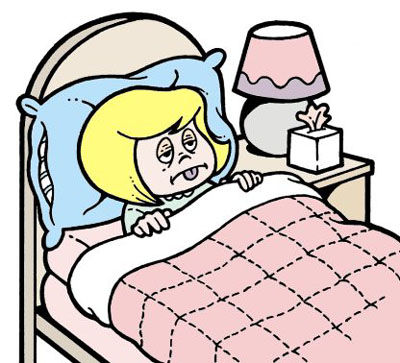 PEP Process
PEP process also includes reviewing Sick Leave
Fill out the Sick Leve Review Form and review it when you review the employee’s PEP
Remember that an employee can not be placed on a One-day sick slip unless they have been warned that this will occur on the next absence
The Sick Leave review is required for both Mid-Cycle PEP when a 6 month review is performed and the End-of-Cycle when a 12 month review is completed.
PEP Process
Please write the employee’s State ID number on all documentation including PEP’s and Sick Leave Review
If the evaluating supervisor is not the direct supervisor, must have actual knowledge of the employee’s performance
A statement of employee’s objection to an appraisal or comment may be attached and put in their personnel file
The Agency HR Director as appointing authority must approve End-of-Cycle rating before it is final
PEP Process
Rating Errors
Halo effect
Horn effect
First impression error
Recency error
AVOIDANCE!
Managing Medical Absences
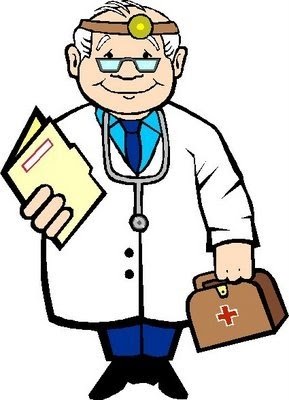 Complicated!
Paradigm shift
Logical progression
Managing Medical Absences
Simple, or serious?
Initial issues
Work-related injury?
Reporting & documentation
Leave
Managing Medical Absences
Protection and Assistance for Disabled Employee
FMLA
ADA
Consider Options (SPMS)
Logical Progression
Managing Medical Absences
5 Day Rule for Supervisors
If employee notifies you of absence, or is absent, for 5 or more work days, you are required to contact the State Personnel Office HR Department to notify and initiate the FMLA process and get guidance.
No employee should be allowed to use sick leave for 5 consecutive days without medical documentation releasing them from the care of the Doctor
Managing Medical Absences
Progressive Purposes
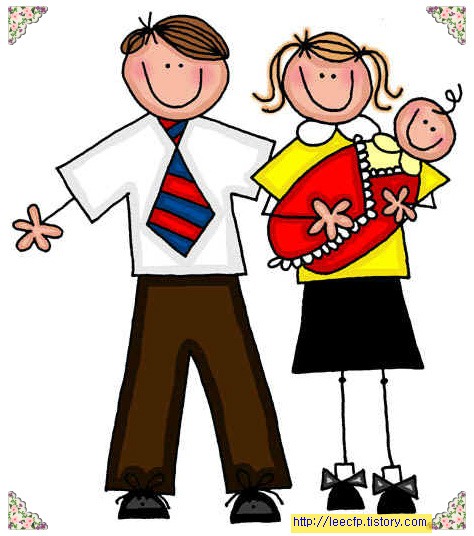 FMLA (protected status)
ADA (help return to work, if possible)
Options Letter (find other options)
Family and Medical Leave Act (FMLA)
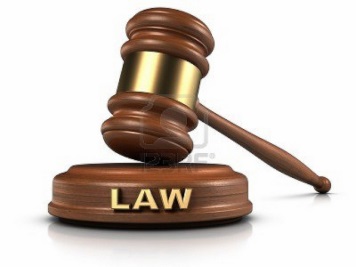 Federal law passed in 1993
Applies to private employers with 50 or more employees, as well as State
Not a type of leave
Is a protected status
May be paid or unpaid absence, depending on employee’s leave status
Family and Medical Leave Act (FMLA)
Eligibility
Employed one (1) year by State
Worked 1250 hours in preceding year
Family and Medical Leave Act (FMLA)
Qualifying Events
Birth of child and to care for newborn child (including pregnancy and prenatal care)
Placement of child with employee for adoption or foster care
To care for the employee’s spouse, child, or parent with a serious health condition
Employee has a serious health condition that causes the employee to be unable to perform the functions of the employee’s job
Family and Medical Leave Act (FMLA)
“Serious Health Condition”
Overnight inpatient care (hospital, hospice, residential medical care facility)
Continuing treatment by a health care provider (HCP). Placement of child with employee for adoption or foster care
3 or more days absence plus 2 or more treatments by HCP
3 or more days absence, plus one treatment by health care provider with regimen of continuing treatment under HCP’s supervision
Chronic serious health condition
Permanent, long-term, multiple treatments
Family and Medical Leave Act (FMLA)
Designation of leave as FMLA qualifying
Misunderstood by many
Who is responsible for ensuring that eligible leave is designated as FMLA?
Family and Medical Leave Act (FMLA)
Responsibility for designating leave
It is the employer’s responsibility to designate leave as FMLA-qualifying
The employee does not have to ask for FMLA, or even mention FMLA, but only state reasons for the leave that would qualify him or her for FMLA
Family and Medical Leave Act (FMLA)
Time frame for designating leave as FMLA-qualifying
When the employer has enough information to determine if the leave is being taken for a FMLA-qualifying reason, the employer must notify the employee if the leave will or will not be designated and will be counted as FMLA leave within five business days, absent extenuating circumstances
Family and Medical Leave Act (FMLA)
As FMLA Ends
Employee returns to work
Employee non-compliant
Employee can’t return to work
CORRECTIVE ACTIONS OTHER THAN DISCIPLINE
Counseling Memorandum
Leave without pay
Restitution
Counseling Tips
Employee conferences with notes to self
Employee conferences with written recap to employee
Take minutes at unit meetings – have each employee sign for a copy of the minutes
Counseling Memoranda
Defines the employee’s behavior, the supervisor’s expectations, and consequences for failure to meet expectations
Employee may respond in writing within 5 calendar days of receipt
A counseling memorandum is not a grievable issue
Supervisor may ask employee to sign for receipt of memorandum
Copy Official Personnel File
Sample Counseling Memo
Memorandum To: Confused Employee
CC: Manager, File
From: Supervisor
Date:01/24/03
Re: Unauthorized absence on 1/1/01

On 1/1/01, you did not report to work by your assigned starting time of 8:30 a.m. and did not call to report your absence until 9:45 a.m. of that day.
According to the DHR policy for reporting emergency absences, as outlined on page 24 of the Employee Handbook, central office employees must provide notification of absence within the first 30 minutes of the workday. Further, pursuant to section 11-107 of the State Personnel and Pensions Article, an employee who is absent without approval may be placed on leave without pay, and may also be subject to disciplinary action, for the period of unapproved absence. 
Because you were absent without approval for the first 45 minutes of 1/1/01, you will be placed on leave without pay for that time. Although no disciplinary action is being recommended for this infraction, should you fail to provide the required notification of your absence in the future, you will be subject to appropriate disciplinary action.
Sample Counseling Memo
Should also included at the end the following statements:
A copy of this counseling will be place in your State Personnel Folder.

This is a counseling memorandum and not a disciplinary action. Within 5 calendar days after receiving this document, you may submit to your appointing authority, a written response. The response will be attached to this counseling memorandum and placed in your official Personnel File.
_______________________________________I acknowledge receipt of this memorandumcc: Personnel File
Personnel File
Only 1 official personnel file per employee
Documents not in the official personnel file cannot be used against an employee in any future disciplinary proceeding
Employee has right to review HR file during normal business hours
Employee may rebut in writing
Leave Without Pay
Is not a disciplinary action
may also be subject to a disciplinary action for an unapproved absence
Restitution
An employee may be required to make restitution to the State for lost or damaged property…
An employee who is ordered to make restitution may also be subject to discipline
Employee Assistance ProgramReason for referral:
To assist employee in addressing personal issues affecting work performance
Is not, and should not be treated as disciplinary action or corrective action
Discipline should be used as appropriate to address issues with performance or conduct
State Medical Director Referrals
Conducts medical examinations or studies concerning the medical fitness of employees or candidates
Do not use for employees on FMLA
DRUG TESTING – REASONABLE SUSPICION?
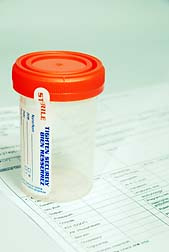 Resignation Without Notice
An employee who is absent from duty without notifying the supervisor of the reasons for the absence and of the employee’s intent to return to duty is absent without leave
After 5 working days the employee is considered to have resigned without notice
DISCIPLINARY ACTIONS?
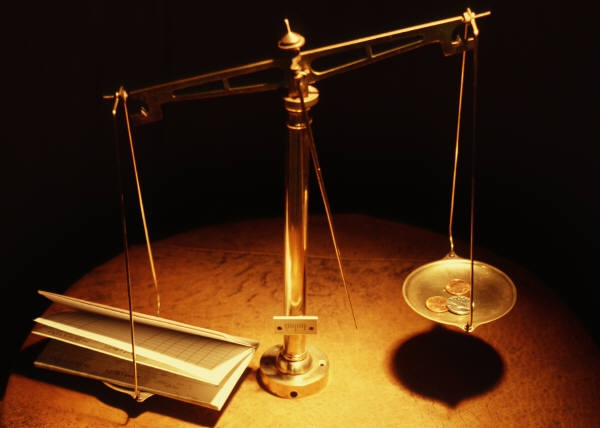 Progressive Discipline
Increases in severity for like-infractions
Used to modify unacceptable behavior or poor performance
Types of Disciplinary Actions
Written Reprimand
Suspension w/o Pay
Forfeiture of Annual Leave
Denial of Increment
Involuntary Demotion
Termination
Who Can Impose Discipline?
ONLY the Maryland Military Department Appointing Authority or their designee (who is registered at DBM as an official MMD Appointing Authority Designee
DISCIPLINARY ACTION Procedures
To impose disciplinary action on an employee, for misconduct the appointing authority must take the following actions:

State Personnel and Pensions Article, § 11-106 and The Code of Maryland Regulations (COMAR 17.04.05.04.B)
Investigate the alleged misconduct or performance issue;
Meet with the employee;
Consider mitigating circumstances;
Determine the appropriate disciplinary action to be taken;
Give the employee a written notice of the action to be taken with appeal rights;
Within thirty days (30) for all except suspensions.
Suspensions must be served within five work days.
Supervisor’s Role in Discipline
Keep your manager informed
Notify the HR Director of the situation as soon as possible
Determine the date that management became or reasonably should have became aware of the incident
If delegated to you by HR Director or senior management of MEMA, speak with witnesses and get signed, dated written statements
Employee who is subject of investigation may request union representation which should be allowed(contact HR Dir)
Submit to the HR Director, the results of the investigation and your recommendation for Disciplinary Action.
Appointing Authority
Will meet with the employee with or without Union representation (Supervisor will also be present)
May or may not meet with witnesses
Will consider any mitigating circumstances surrounded the situation and/or any mitigating  circumstances offered by the employee
Will determine what, if any, disciplinary action will be imposed
Will prepare the notice of disciplinary action or notice of termination.
Will impose any disciplinary action in the presence of the supervisor within the appropriate time frame.
Termination
Disciplinary action, but most serious type
One Court compared it to death penalty in criminal cases
May be reached through progressive discipline in some cases
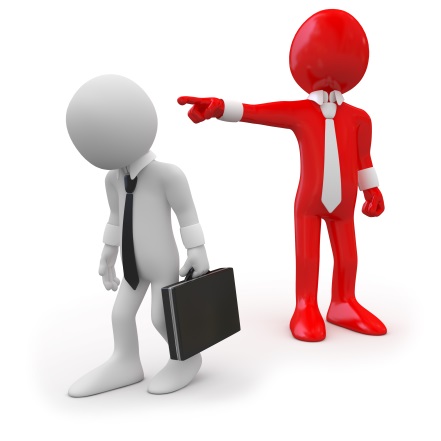 Some infractions are so serious that they are cause for automatic termination
Some Causes for Automatic Termination
Intentional conduct, without justification, that seriously injures someone, causes substantial damage to property, or seriously threatens the safety of the workplace
Theft of State property valued greater than $300
Illegal drugs on job
Conviction of a felony
Wantonly careless conduct or unwarranted excessive force in treatment or care of person in care or custody of State
Termination
Requires prior approval of The Adjutant General who is the Head of the Principal Unit
May be “with prejudice”
Illegal drugs on job
Additional factors must be taken into account
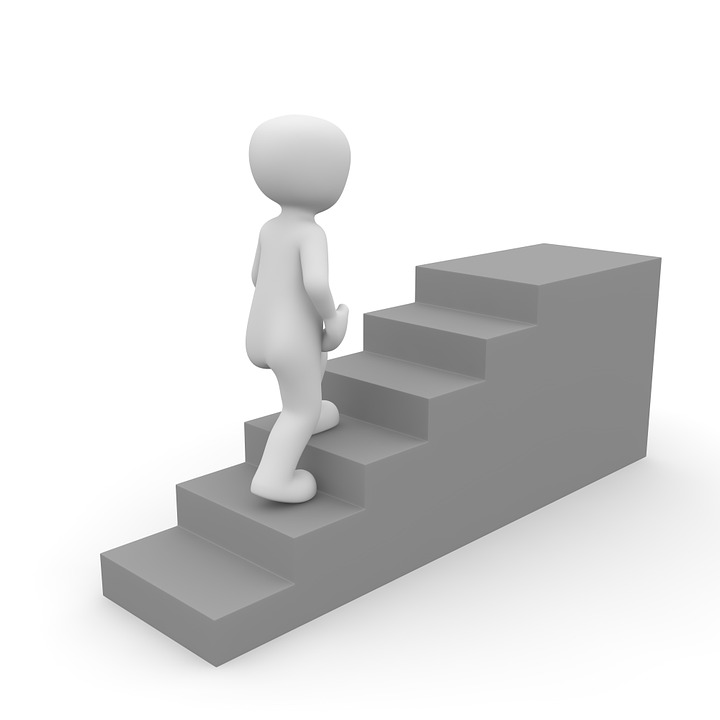 A step by step guide to Injured Workers
Supervisor/Managers
Provide Immediate Medical Attention
Assess the employee’s injury
Life threatening or emergency situations
Call 911
Less severe injuries 
Provide first aid (bandages, eye wash, gauze, ice pack, cold compress etc. )
Complete the Accident Investigation Forms
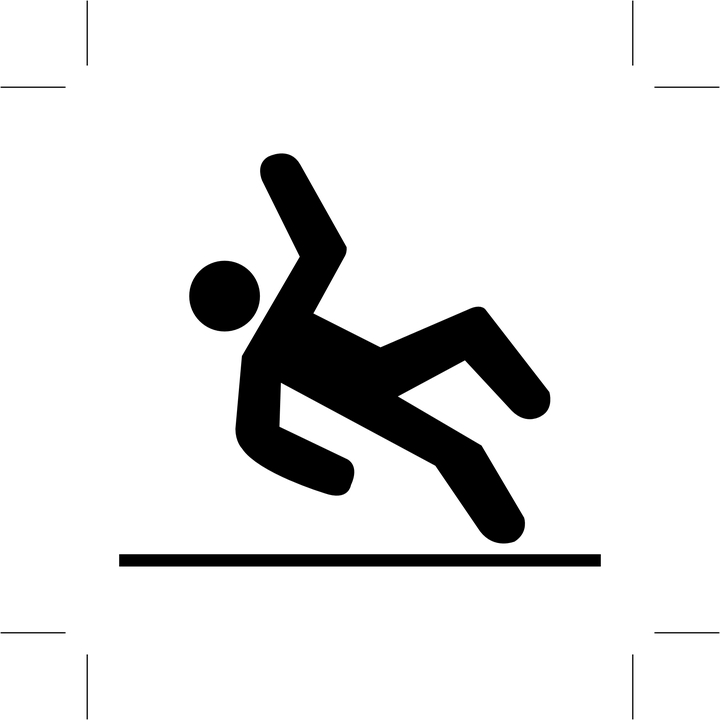 Accident Investigation Forms
The Accident Investigation Forms are a 3 page document
Employee’s Report of Injury
Accident Witness Statement
Supervisor’s Accident Investigation Form
Provide the employee with the Employee’s Report of Injury and the Accident Witness Statement
Ensure that all forms are returned
 Supervisor keeps a copy
 Employee takes a copy to Concentra 
 Original is forwarded to HR
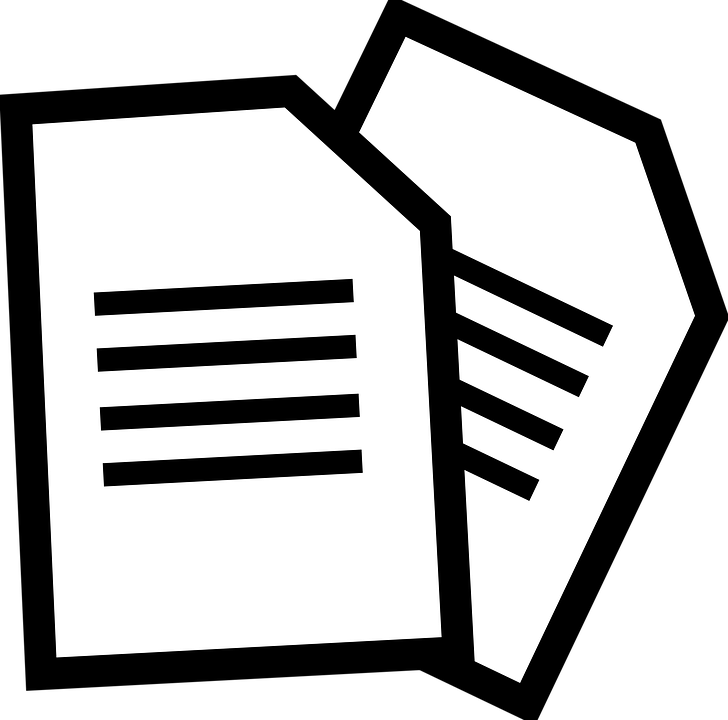 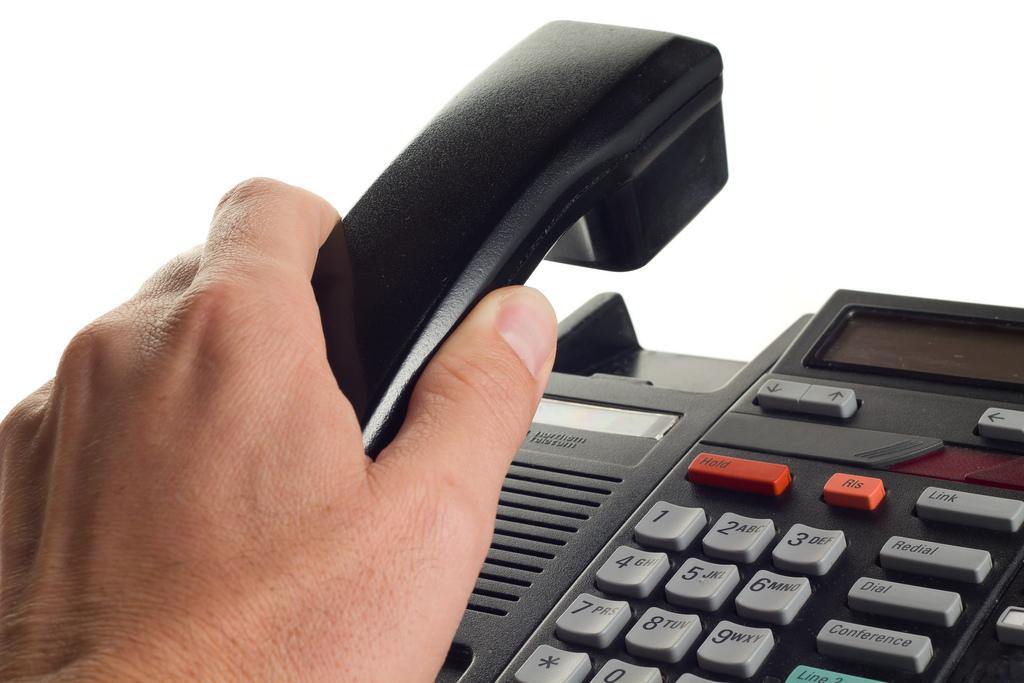 Call the Chesapeake Employer’s Reporting Hotline Promptly
Available 24 hours 7 days a week
1-888-410-1400
Utilize the information found on the completed, Employee’s Report of Injury to answer the representative’s questions
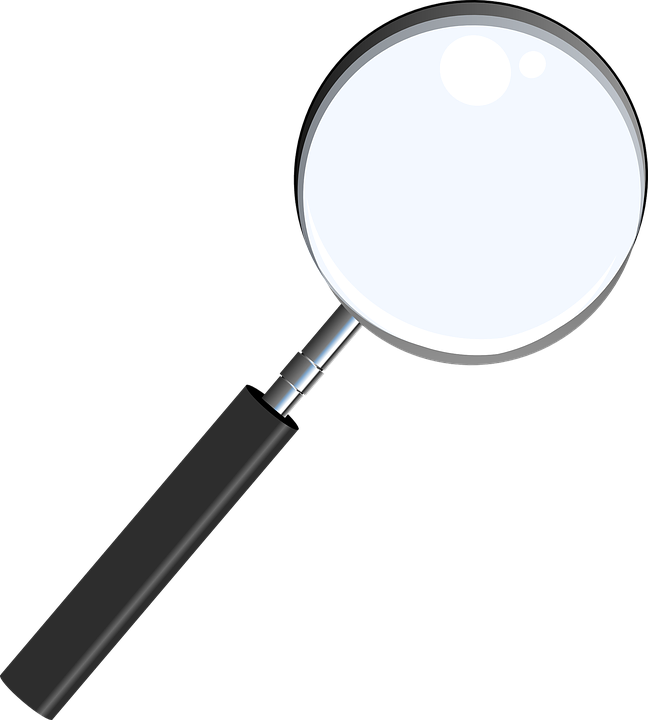 Investigate and Document the Injury
It is the supervisor’s responsibility to investigate
Gather the facts
Preserve any evidence or damaged equipment
Use care to fact find and not fault find
Proper investigating 
Prevents recurring accidents
Corrects hazards
Spot possible third party liability and fraudulent claims
Compensation
Employees should not submit time in WorkDay utilizing the “IWIF Accident Leave” Time Off Code. The code has to be pre-approved by IWIF, as it has tax implications
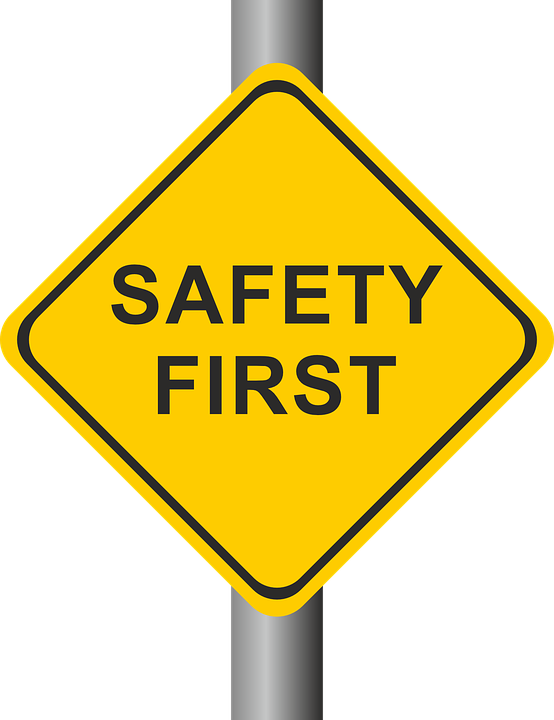 Corrective Action and Education
Correct unsafe conditions
Ensure that the unsafe behavior does not reoccur
Train employees on workplace safety precautions 
Provide continuous education on safe practices, behaviors and expectations
Maintaining a safe work environment is everyone’s responsibility
Time Sheets
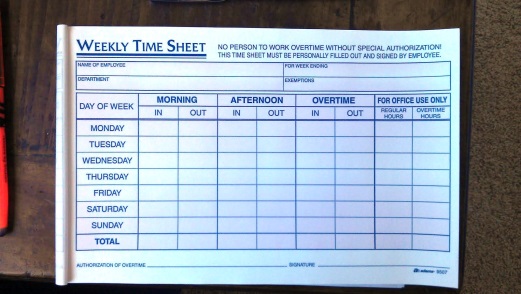 What it means to approve a time sheet in Workday
Pay attention to the codes used (sick undocumented vs. documented)
Not sure, ask!!!
All time sheets should be submitted by 12 noon on Tuesday of week 2 of the pay period
Any OT or work outside the normal work schedule should have a comment and be pre-approved by supervisor
Q & A
Your Human Resources HOTLINE
410-736-0632
Nick Pindale
HR Director
Maryland Military Department
Here to serve you!